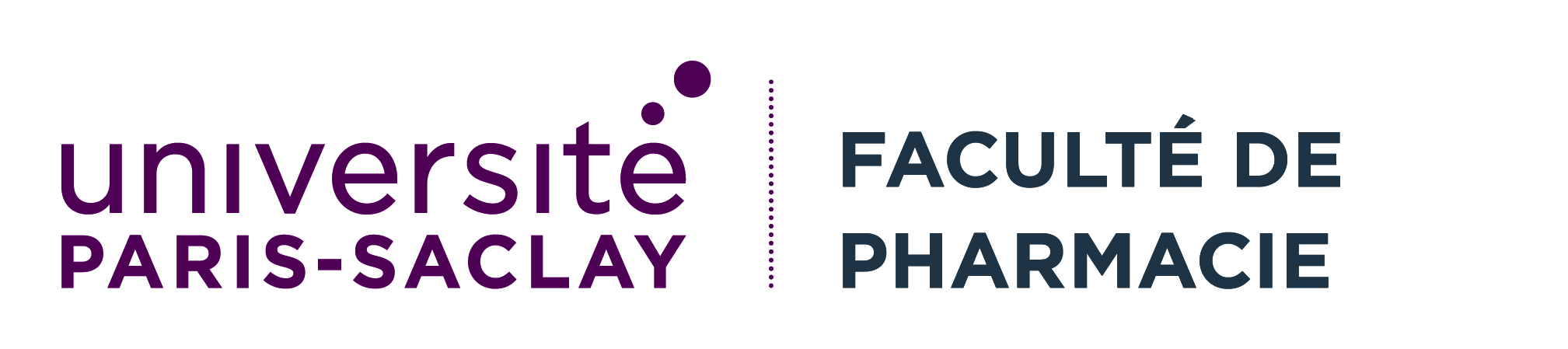 Titre
Auteurs
Coordonnées (DFGSP3, Faculté de Pharmacie Paris-Saclay)
Résumé
Sous-titre 1
Sous-titre 2
CONCLUSION
Références